الجامعة المستنصرية 
كلية التربية الاساسية 
 
 
مادة التربية الصحية للمرحلة الثانية قسم العلوم للدراستين الصباحي والمسائي ولكافة الافرع
مكونات الصحة العامة :-
1.الصحة الشخصية (الفردية)
2.المكونات الطب الوقائي 
3.مكونات الطب الاجتماعي 
4.صحة البيئة
وسائل تحقيق الصحة :-
يمكن تحقيق وسائل الصحة من خلال ثلاث إجراءات :- 
الإجراءات الوقائية الاولية أو الاساسية والهدف منها هو الوقاية من المرض قبل حصوله وهو الهدف الاول للصحة العامة .
الاجراءات الوقائية الثانوية من الدرجة الثانية تهدف الى الوقاية من مضاعفات المرض بعد حدوثه.
ج -الاجراءات الوقائية الثانوية من الدرجة الثالثة تهدف الى الوقاية من مضاعفات المرض الاجتماعية لما خلفه المرض من عاهة او عجز .
تقسم الاجراءات الوقائية الى خمس مستويات حسب الخدمات الصحية التي تقدم في سبيل الحصول على الاجراءات الوقائية الثلاثية السابقة الذكر :-
الاجراءات الوقائية العامة :-
وهي إجراءات غير مباشرة والهدف منها هو المباعدة بين المسببات المرضية وبين الانسان السليم في ظل بيئة صحية سليمة وهذه الاجراءات ليست موجهة ضد مرض معين وإنما موجهة الى الامراض وتشمل :-
خدمات رعاية الامومة والطفولة للأصحاء.
خدمات التغذية الصحية
خدمات التربية الصحية والجنسية 
الاجراءات الوقائية الخاصة أو النوعية :-
تقدم هذه الاجراءات للوقاية من مرض معين وقبل حدوثه وتشمل :-
لتفادي الاصابة بالمرض بين المسبب النوعي وبين الانسان السليم مثل استخدام التطعيم ضد شلل الاطفال للوقاية من هذا المرض . أو اعطاء فيتامين D للطفل في السنة الاولى لتجنب الاصابة بالكساح .
توجه هذه الاجراءات نحو المسببات النوعية (الامراض) مثل غلي الحليب للوقاية من مرض التدرن البقري ، تنقية مياه الشرب للوقاية من مرض الكوليرا والتيفوئيد.
توجه هذه الاجراءات نحو
يمكن تقسيم العوامل التي تقرر مستويات الصحة الى :-
العوامل التي تتعلق بالمسببات النوعية للأمراض
العوامل التي تتعلق بالإنسان (العامل المضيف)
العوامل التي تتعلق بالبيئة.
المسببات النوعية للأمراض وتشمل:-
المسببات الحيوية :- ونقصد بها المسببات الحية التي تؤدي الى حدوث الامراض المعدية (الانتقالية) ومن انواعها:-
البكتريا التي تؤدي الى حدوث الكثير من الامراض مثل التهاب اللوزتين،الخناق،الكزاز،السحايا.
الفيروسات مثل الانفلونزا، الزكام،الحصبة،النكاف،الجدري.
الفطريات وما تسببه من اعراض جلدية وخاصة بين اصابع القدم وكذلك في الرئة .
الطفيليات كالملاريا ، دودة البلهارزيا.
قرر مستويات الصحة الى :-
العوامل التي تتعلق بالمسببات النوعية للأمراض
العوامل التي تتعلق بالإنسان (العامل المضيف)
العوامل التي تتعلق بالبيئة.
المسببات النوعية للأمراض وتشمل:-
المسببات الحيوية :- ونقصد بها المسببات الحية التي تؤدي الى حدوث الامراض المعدية (الانتقالية) ومن انواعها:-
البكتريا التي تؤدي الى حدوث الكثير من الامراض مثل التهاب اللوزتين،الخناق،الكزاز،السحايا.
الفيروسات مثل الانفلونزا، الزكام،الحصبة،النكاف،الجدري.
الفطريات وما تسببه من اعراض جلدية وخاصة بين اصابع القدم وكذلك في الرئة .
ا.لطفيليات كالملاريا ، دودة البلهارزيا
.
العوامل المتعلقة بالإنسان (العائل المضيف):-
أولا:- المقاومة الطبيعية غير نوعية:-
      وهي ليست محددة لنوع معين من الامراض وموجودة في الجسم بحكم تكوينه الطبيعي .
   يتكون خط الدفاع الاول للجسم ضد الجراثيم من :-
الجلد السليم :- والذي يمنع دخول الجراثيم وكذلك وجود العرق الذي له القابلية لقتل بعض انواع البكتريا .
الجهاز التنفسي ويشمل:-
الافعال الانعكاسية كالعطاس والسعال للتخلص من المواد الغريبة.
الغشاء المخاطي المبطن لهذا الجهاز والذي يمنع دخول الغبار والميكروبات .
او بواسطة الشعيرات والاهداب الموجودة في الانف والتي تمنع دخول الميكروبات الى الجهاز التنفسي.
الجهاز الهضمي ويشمل :-
اللعاب قد يلعب دورا" في قتل الجراثيم .
إفرازات المعدة الحامضية والتي لها أثر كبير في قتل انواع الجراثيم كالكوليرا 
المهبل :- قد يساعد المحيط الحامضي للمهبل على قتل الجراثيم.
العين:- يقوم دمع العين بقتل قسم من الميكروبات.
خلايا الدم البيضاء W.B.C:- 
و
مميزات كريات الدم البيضاء :
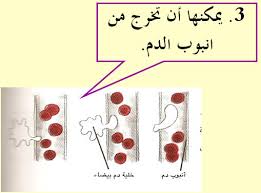 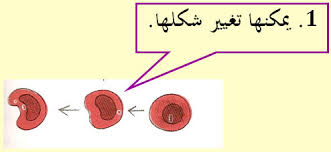 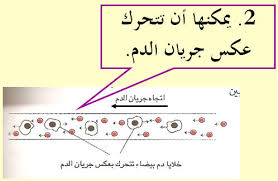 خط الدفاع الثاني ويشمل :-
1-  الدم  Blood :-
وهو عبارة عن سائل احمر يبلغ حجمه حوالي (5-6) لترات في الشخص البالغ وهو يتكون من مادة سائلة تسمى البلازما ، يسبح فيها ثلاثة أنواع من الخلايا الصلبة:-
خلايا الدم الحمراء R.B.C:- هي كريات على شكل أقراص مقعرة السطحين لها جدار رقيق وليس لها نواة وتحتوي بداخلها على مادة الهيموجلوبين وهي عبارة عن مركب من الحديد والبروتين والهيموجلوبين
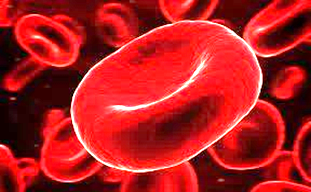 _ مميزات كريات الدم الحمراء :- 
التنفس :- حيث يقوم الدم (Blood) بنقل (O2 ) وطرح (CO2 ) من أعضاء التنفس (Lunges ) الرئتين الى الانسجة (Tissues)  بواسطة هيموكلوبين كريات الدم الحمراء ونقل (Co2) من الانسجة الى الرئتين لطرحها خارج جسم الانسان .
الوظيفة او الميزة الغذائية :- يقوم الدم بنقل وتوزيع الغذاء من الجهاز الهضمي الى جميع انحاء الجسم .
الوظيفة الاخراجية او الطرح :- يقوم الدم بطرح المواد الاخراجية خارج الجسم مثل نقل (Co2) الى الرئتين (Lunges) ونقل يوريا (Urea) يوريا الى الكلى (kidney)
وظيفة النقل حيث يقوم الدم بحمل الانزيمات من اماكن تصنيعها الى بقية اعضاء الجسم من اجل عمليات البناء والهدم (الاستقلاب).
يساعد الدم على نقل الهرمونات من الغدد الخاصة بها.
يساعد الدم على المحافظة على كمية الماء الموجودة في جسم الانسان وذلك عن طريق اخراج الماء الزائد عبر (Skin,Kidny) الكلى والجلد .
يساعد على حدوث تجلط الدم حيث يتم وقف النزيف الناتج عن اصابة الاوعية الدموية عن طريق التجلط بواسطة (الفايبرونوجين) الموجودة في البلازما.
تساعد على المحافظة على PH الدم
وتنقسم كريات الدم البيضاء الى نوعين رئيسيين هما:-
خلايا محببة (Granulocytes):- يحتوي السايتوبلازم على الحبيبات ولها وظيفة التهامية (بلعمية) أي تلتهم الجزيئات الغريبة التي تدخل الجسم ومن ضمنها البكتريا ذلك لان الحبيبات التي تحتوي على خمائر هاضمة ولها حركة اميبية .
 وتشمل الخلايا الحامضية والقاعديه والمتعادله
وتشمل :-
Neutrophil (تكتسب صبغة حمراء) ب-  Isophil (تكتسب صبغة زرقاء) ج- Basophil.
كريات الدم البيضاء غير المحببة :وتشمل 

الخلايا اللمفيه  ( Lymphatiecyte) :- والتي وظيفتها إنتاج الاجسام المضادة وتتكون من الطحال والكبد ونخاع العظم.
خلايا وحيدة النواة (Monocytes):- والتي لها وظيفة التهامية (بلعمية).
الصفيحات الدموية platlets:- وهي عبارة عن اجسام صلبة
الصفيحات الدموية platlets:- وهي عبارة عن اجسام صلبة صغيرة جدا وبيضوية وليس لها نواة تتكون الصفيحات الدموية في نخاع العظم الاحمر وفترة حياتها 5 أيام بعد ذلك تتكون في الطحال (Spleen) يفتتها ويحللها. وظيفتها الرئيسية هي تجلط الدم عند حدوث اصابة حيث تساعد على ايقاف النزيف والتئام الجروح .
بلازما الدم Blood plasma :-
البلازما هي احد مكونات الدم السائلة وهي عبارة عن مادة سائلة شفافة تميل الى الاصفرار وظيفة البلازما هي نقل المواد الغذائية من اماكن صنعها الى بقية انحاء الجسم المختلفة ونقل نواتج عملية الاستقلاب او الايض الحياتي .ويجب معرفة الفرق بين البلازما ومصل الدم (Serum) وهو عبارة عن البلازما منزوعة منه عوامل التخثر .
جهاز البطانة الشبكية :- وهي عبارة عن خلايا بلعمية ثابتة موجودة في الطحال والكبد ونخاع العظام والعقد اللمفاوية .وظيفتها هو التهام الجراثيم والبكتريا والفايروسات واحاطتها وبالتالي تحللها والقضاء عليها او الحد منها.
ثانيا":- المقاومة النوعية:- وهي المناعة ضد امراض معينة وتقسم الى :-
المناعة الطبيعية :- وهي موجودة في الجسم بطبيعة تكوينه أو عنصره مثلا" عدم اصابة الانسان بأمراض الحيوانات وبالعكس عدم اصابة الحيوانات بأمراض الانسان.
المناعة النوعية المكتسبة :- وهي المناعة التي يكتسبها بعد الولادة وتكون اما:-
المناعة المكتسبة طبيعيا:-
وتكون اما سلبية منفعلة أي حصول الطفل الوليد على المناعة من الام إذا كانت مصابة بالمرض سابقا" مثل حصول الطفل الوليد على المناعة ضد الحصبة إذا كانت الام مصابة بالحصبة سابقا".
او قد تكون المناعة المكتسبة طبيعيا" بصورة فعالة ايجابية وذلك عن طريق تعرض الطفل للعدوى وتفاعله معه وحصوله على المناعة والتي قد تكون دائميه حسب نوعية المرض .
المناعة المكتسبة اصطناعيا":- وتكون أما مناعة مكتسبة منفعلة (سلبية) مثلا" الامصال التي تحوي على الكاما كلوبين التي تحقن جاهزة او المناعة المكتسبة اصطناعيا" بصورة فعالة (ايجابية) عن طريق حقن الفاتوكسينات سواء كانت مقتولة او حقن السموم المروضة وفي هذه الحالة يتفاعل اللقاح مع الجسم مكونا اجسام مضادة خاصة ضد مرض معين تبقى مدة طويلة حسب نوعية اللقاح.
ثالثا":- العوامل الوراثية :-
 قد تنتقل الامراض الوراثية من الاجداد والاباء الى الابناء عن طريق الجينات مثلا البول السكري – الحساسية .....الخ
رابعا":- عوامل العجز :-
هناك امراض تنتشر في الاطفال أكثر من الكبار كالإصابة بمرض الحصبة او العكس تكون مصاحبة للكبار اكثر كتصلب الشرايين.
خامسا":- الجنس:-
إذا استثنينا الامراض الخاصة بالإناث والذكور (حسب التركيب التشريحي لكل جنس) تكون الاصابة ببعض الامراض اكثر في احد الجنسين من الاخر فمثلا" من الامراض التي تحدث في الاناث اكثر من الذكور مرض الخناق وشلل الاطفال.
سادسا":- العنصر:-
توجد امراض تنتشر في اجناس معينة اكثر من غيرها فمثلا عدم اصابة الجنس الاسود من البشر بالملاريا وخاصة عند اصابتهم بفقر الدم المنجلي .
سابعا":- العادات الاجتماعية :-
عادات المجتمع في اعداد الطعام مثلا" اكل اللحم غير المطبوخ جيدا.
العادات المتعلقة بالصحة الشخصية للفرد من نظافة وغيرها .
الشعائر الدينية من حج وصلاة
العادات والسلوك الجنسي للمجتمع .
ثامنا":- العوامل الوظيفية (الجهد والسهر):-
مثلا" تأثير الاجهاد على ترسيب الاصابة بالدور الشللي لمرض شلل الاطفال في الطفل المصاب بالأدوار الاولى للمرض نفسه وخاصة اذا تعرض لجهد كبير .
العوامل التي تتعلق بالبيئة :
البيئة الطبيعية:- وتتكون من المواد غير الحية كالهواء ،التربة، الماء ،المعادن ، الحرارة ، الرطوبة ويكون تأثير عوامل الجو مثل الحرارة والرطوبة مباشرة على الانسان ويكون تأثيرها على راحة الشخص او قد يؤدي الى تغيير عادات الانسان وحياته الاجتماعية والاقتصادية وتؤدي الى موسمية الامراض.
البيئة البايلوجية:- وتشمل كل ما هو حي في الطبيعة مثلا" الحيوانات والنباتات والحشرات قد تؤثر هذه العناصر في الامداد بالمواد الغذائية للإنسان وقد تكون من العوامل الوسطية في نقل الامراض ولكن قد يسير الانسان الامور حسب منفعته فيقبل عل الزراعة لتحصيل طعامه منها او يربي الحيوانات المفيدة له. وقد يجعل البيئة غير صالحة وتكاثر الحشرات مثلا" التخلص من المياه الراكدة وردم المستنقعات وقتل القواقع وغيرها من الوسائل التي تمنع تكاثر البعوض او طفيلي البلهارزيا.
البيئة الاجتماعية :- تمثل البيئة الاجتماعية حالة الفرد في المجتمع وكذلك عائلته والقرية او المدينة التي يسكن فيها، الحالة الثقافية للمجتمع ، آراء ومعتقدات هذا المجتمع ، القوانين الموجودة في المجتمع ، الحالة التعليمية ، وجود وسائل النقل والمواصلات ، الرعاية الاجتماعية ومن ضمنها الرعاية الصحية ، تكون البيئة الاجتماعية دائما من صنع الانسان نفسه. وفي البلدان النامية يدور الفقر والاهمال والمرض في حلقة مفرغة
_ وظائف الغذاء :-
 توليد الطاقة الحرارية للحفاظ على درجة حرارة ثابتة 37مﹾ.
بناء وتكوين انسجة الجسم وتجديدها وهذا ما نلاحظه في ازدياد وزن الطفل منذ ولادته والى ان يكبر ....الخ والتئام الجروح والحروق.
توفير الصحة والحيوية وذلك بزيادة مقاومة الجسم للأمراض وكذلك بتكوين الاجسام المضادة ومن ناحية اخرى فأنه يمنع امراض سوء التغذية مثل فقر الدم 
فوائد نفسية واجتماعية وذلك بإيجاد الصلات الاجتماعية بين الناس وفي المناسبات والاعياد .
_ العناصر الغذائية :-
الكربوهيدرات carbohydrates:-
وتشمل النشويات والسكريات ويعتبر اهم وارخص مصدر للطاقة ، تقوم النباتات بتركيب جزيئات الكربوهيدرات من ماء التربة وثاني اوكسيد الكاربون الموجود في الهواء بمساعدة الكلوروفيل في اوراق النباتات الخضراء وبفعل الطاقة الشمسية
- انواع الكربوهيدرات:-
السكريات الاولية او الاحادية وهي بسيطة التركيب ولا تحتاج لهضم بل تمتص مثلا" سكر الكلوكوز والفركتوز والكالكتوز .
السكريات الثنائية ويتكون الجزيء منها جزيئات السكريات الاولية مثلا" سكر القصب وسكر الحليب .
النشويات ويتكون الجزيء منها من عدد كبير من جزيئات السكريات الاولية او الثنائية مثلا" الديكسترين والنشأ والسليلوز.
- أيض الكربوهيدرات :-
- قبل التعرف على كيفية حدوث عملية ايض الكربوهيدرات يجب معرفة ما المقصود بالأيض ؟ 
- الايض :- هي أحد العمليات الحيوية التي تحدث في داخل جسم الإنسان والكائنات الحية على وجه العموم وهي المسؤولة عن انتاج الطاقة في داخل خلايا الجسم عن طريق هدم المواد الغذائية التي يتم هضمها في داخل الجهاز الهضمي وتحويلها إلى اشكال الطاقة المختلفة عن طريق مرورها بسلسلة من التفاعلات الكيميائية، كما أن عملية الأيض تعتبر العملية التي يتم خلالها بناء الخلايا المختلفة والانسجة وهدمها